12th Steering Committee Meeting of the ASEAN-AVRDC Regional Network for Vegetable Research and Development (AARNET)
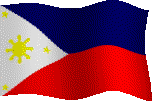 PHILIPPINES
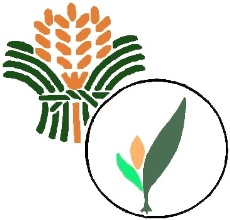 Department of Agriculture
BUREAU OF PLANT INDUSTRY
Los Baños National Crop Research, Development and Production Support Center
Cecilia C. Mallari
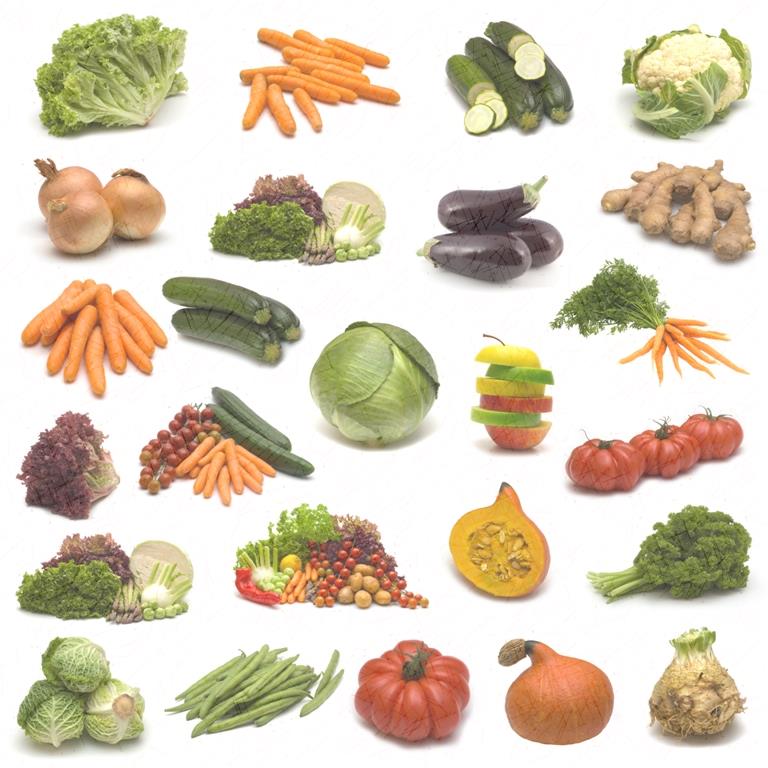 Status of Vegetable Production 
and Strategies Implemented  in the Philippines
Major Vegetable Production Systems
Conventional farming 
With the  use of  chemical fertilizer and pesticides

 Organic (natural farming) 
Zero usage of chemical fertilizer and pesticides; natural compost for nutrient management,  plant extracts  and biological controls  for pest management

Good Agricultural Practices (GAP) 
Use of recommended rate of combined   organic and inorganic fertilizers and pesticides;  and of integrated crop and pest management practices
MAJOR VEGETABLES AND ROOT CROPS IN THE PHILIPPINES (2012-2016)
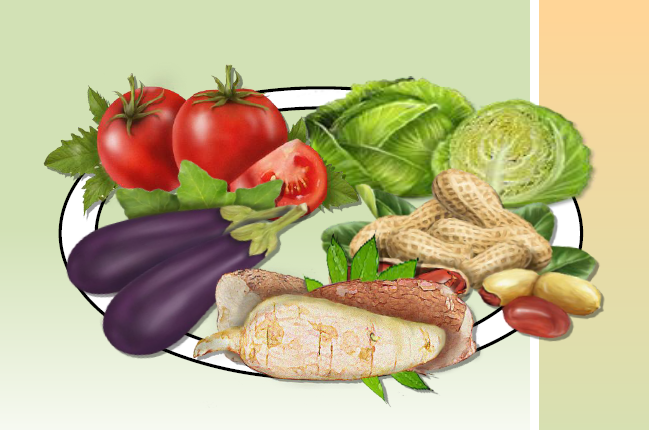 Table 1. Volume of Production (Vegetables & Root Crops) - Philippines
Source: Philippine Statistics Authority
Table 2. Area harvested (Vegetables & Root Crops) - Philippines
Source: Philippine Statistics Authority
Nutrition Gardens
Home garden 




School and Community gardens
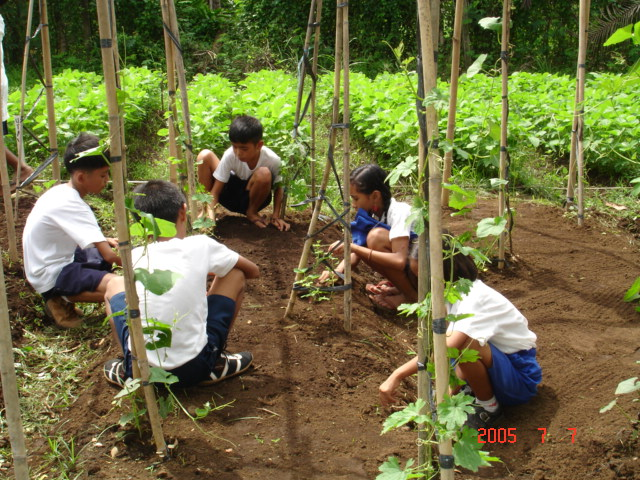 Specialized Market-Oriented Vegetable Production
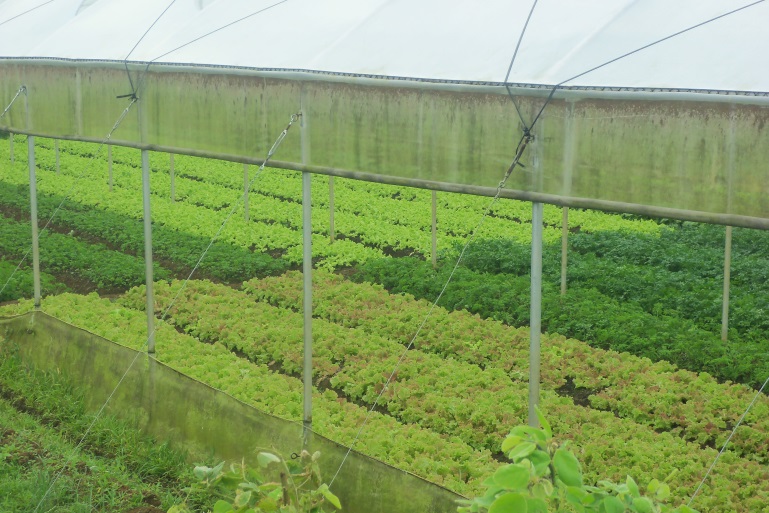 Market gardens 
are near population centers and the production of vegetables is year-round

Protected Cultivation 
(vegetable forcing, controlled environment agriculture) like greenhouse, plastic house or net house cultivation. 

Hydroponics 
the technique of growing crops in nutrient solution
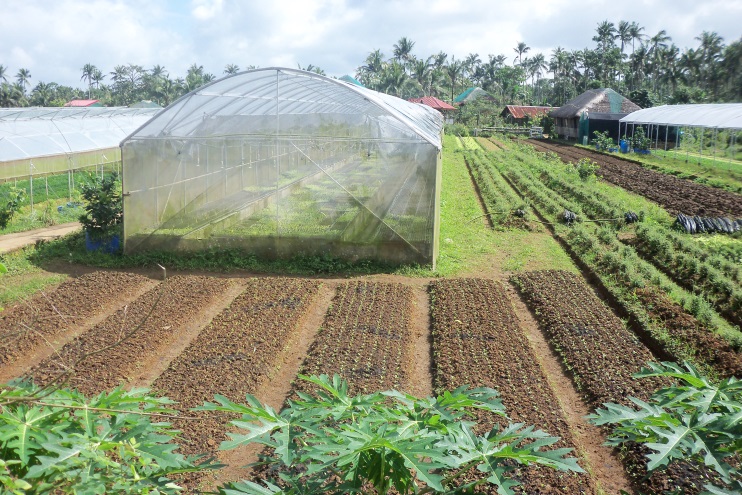 Unspecialized Market-Oriented Vegetable Farms
Vegetables are grown as secondary crops after or with rice or corn in plantation as cash crops. This scheme gives the farmers more flexibility to respond to market opportunities and even reduce production risks
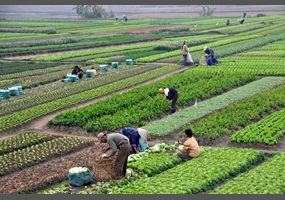 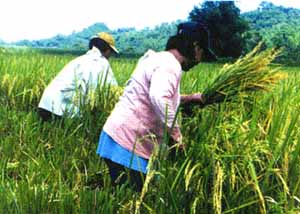 Vegetable Production Systems According to Purpose
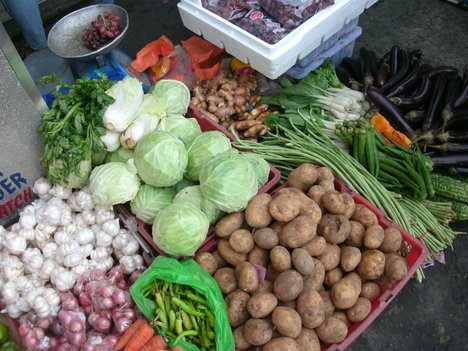 Fresh Market

Seed Processing

Food Processing
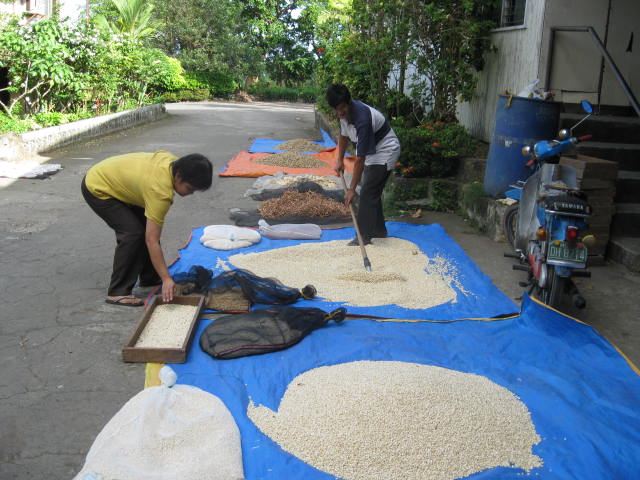 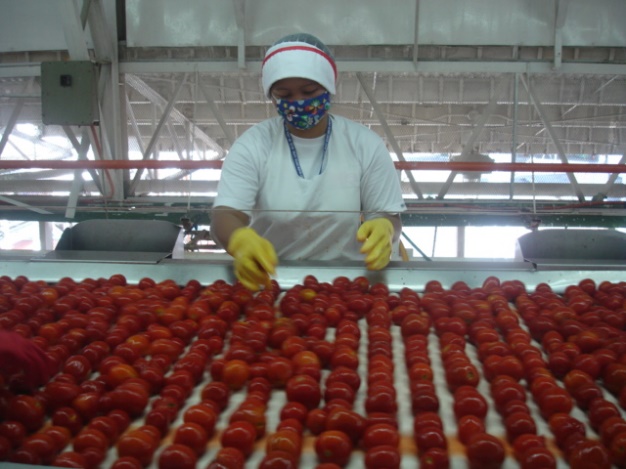 Status of Seed Industry
The seed industry in the Philippines is a key sector for the expansion and development of the vegetable industry. 
The Philippines vegetable seed sector is dominated by companies headquartered in other countries, with local subsidiaries or agents.
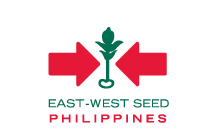 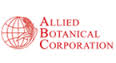 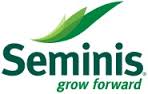 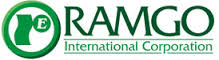 Emerging Problems that Affects the Vegetable Production in the Philippines
Effects of Climate Change
Philippines is considered one of the most vulnerable area, located at the Pacific ring of fire (volcanoes and earthquake prone areas)
More strong typhoons with an average of 20 typhoons/year which caused severe floods in low land areas where most of the vegetables are grown.
No distinct wet and dry season, planting calendar is affected
More pests and diseases attacking the crops
Drought during dry months in some areas in the northern and central part of Luzon Island where rice and other vegetables are grown
Frost in the highlands where temperate crops are grown.
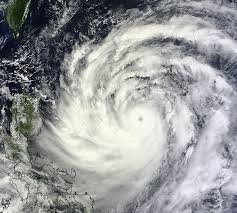 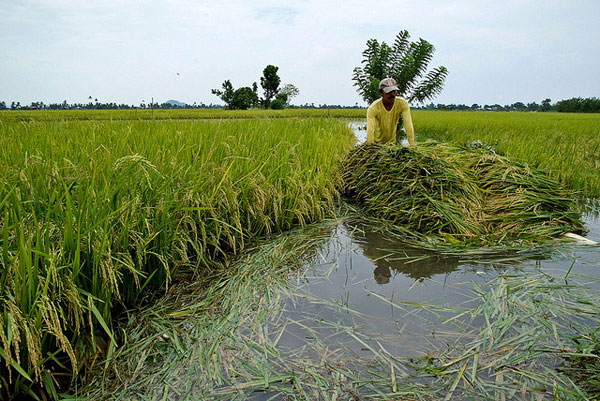 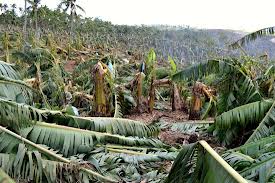 Soil Degradation
Soil erosion is the most widespread process of soil degradation and is also the most studied in the country
Loss of nutrients and organic matter, salinization, acidification, pollution, compaction, and subsidence.
Conversion of Agricultural Lands
Many of the agricultural lands are converted to residential and industrial 
For example: in the Province of Laguna – considered as the agro-industrial hub of the country, because of many factories have been established and many residential sub-divisions are now being constructed
Decline in the number of Labor Force in Agriculture
The share of the agriculture sector to the country’s labor force has been declining at an average  rate of 2.3 percent in the past five years, according to the Bureau of Agricultural Statistics
In 2012, about 12.09 million workers were employed in the agriculture sector, accounting for 32.2  percent of the country’s 40-million strong labor  force.
Government’s rationalization program.
Decline in the number of Labor Force in Agriculture
Government and industry officials have repeatedly pointed out that the country’s agriculture labor force is aging with the average age of farmers currently placed at 50 years.
Many farmers do not encourage their children to engage in farm work, advising them instead to seek  lucrative careers in other industries.
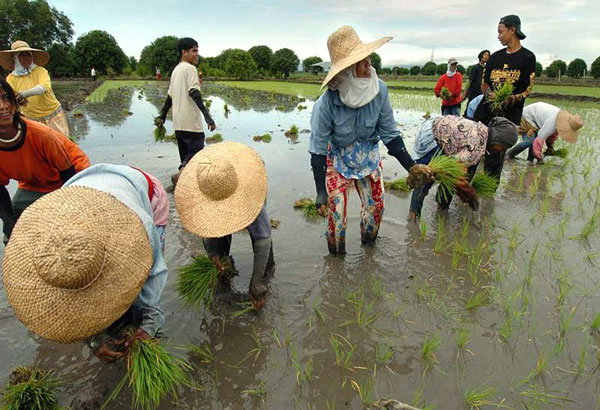 High Cost of Production Inputs
Fertilizers and pesticides are mostly distributed by international companies.
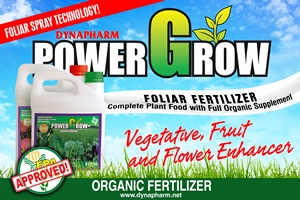 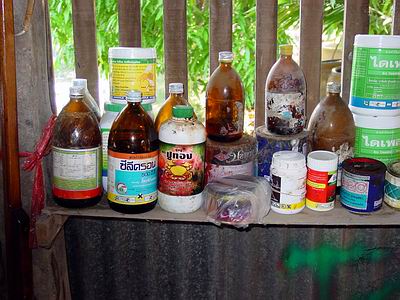 Marketing
Low income of farmers because of the middle-man
 (farmer – dealer – retailer)
Politically Driven Programs
As the administration changes, mostly all agricultural programs changed, the result is no continuity of good programs and plans for the agricultural sector.
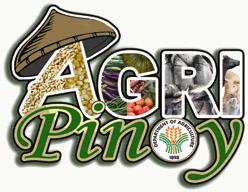 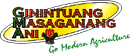 The Government’s SolutionsStrategies and Programs
Created several Technical Working Groups that work on the climate change mitigation programs 
Laws and ordinances for proper waste management and use of plastics (Segregation and recycling, Clean air Act)
Use of renewable energies (solar, hydro, geothermal and wind)
Campaign for Organic agriculture (composting, and use of natural fertilizers and botanicals)
Release of funds for R&D on Climate Change Mitigation
R&D sector created new planting calendar
Massive school campaigns and promotion of agriculture related courses 
 Promotion of agri-entrepreneur programs
Forest rehabilitation (Reforestation, control illegal logging activities)
Campaign for Good Agricultural Practices and  Organic Agriculture:
     - proper land preparation
      -  green manuring
      -  crop rotation
      -  contour farming for sloping areas
Establishment of trading post wherein the farmers can directly sell their products to the retailers
Strategies and Programs
Strategies and Programs
MARAMING SALAMAT (THANK YOU)